Дикі та свійські тварини
Дикі тварини живуть у природі й самі собі шукають їжу.
Свійські тварини живуть з людьми і потребують піклування.
Яка тварина зайва?
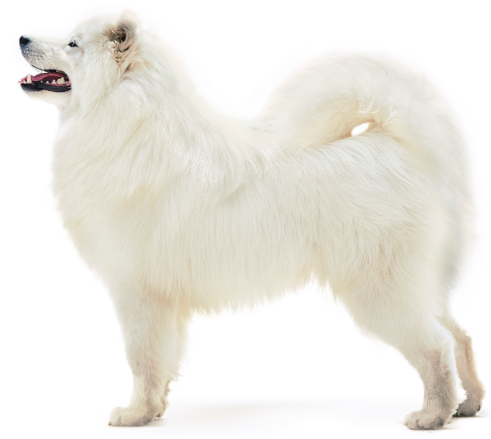 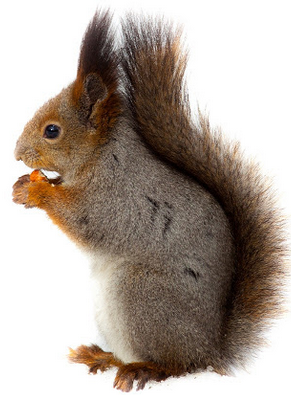 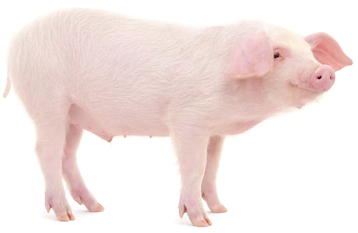 Яка тварина зайва?
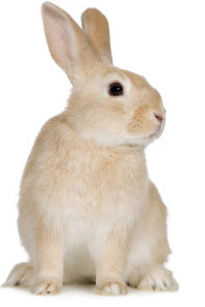 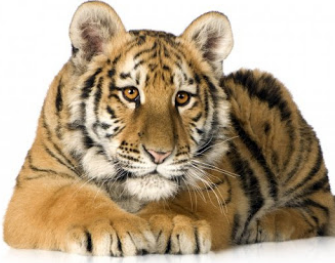 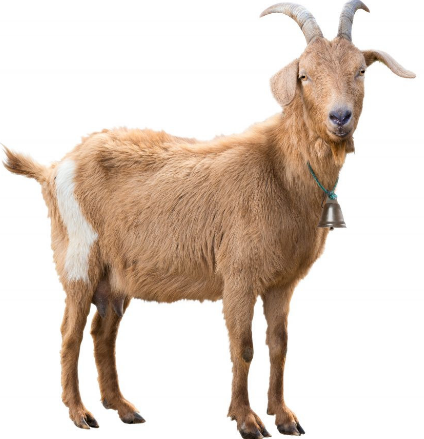